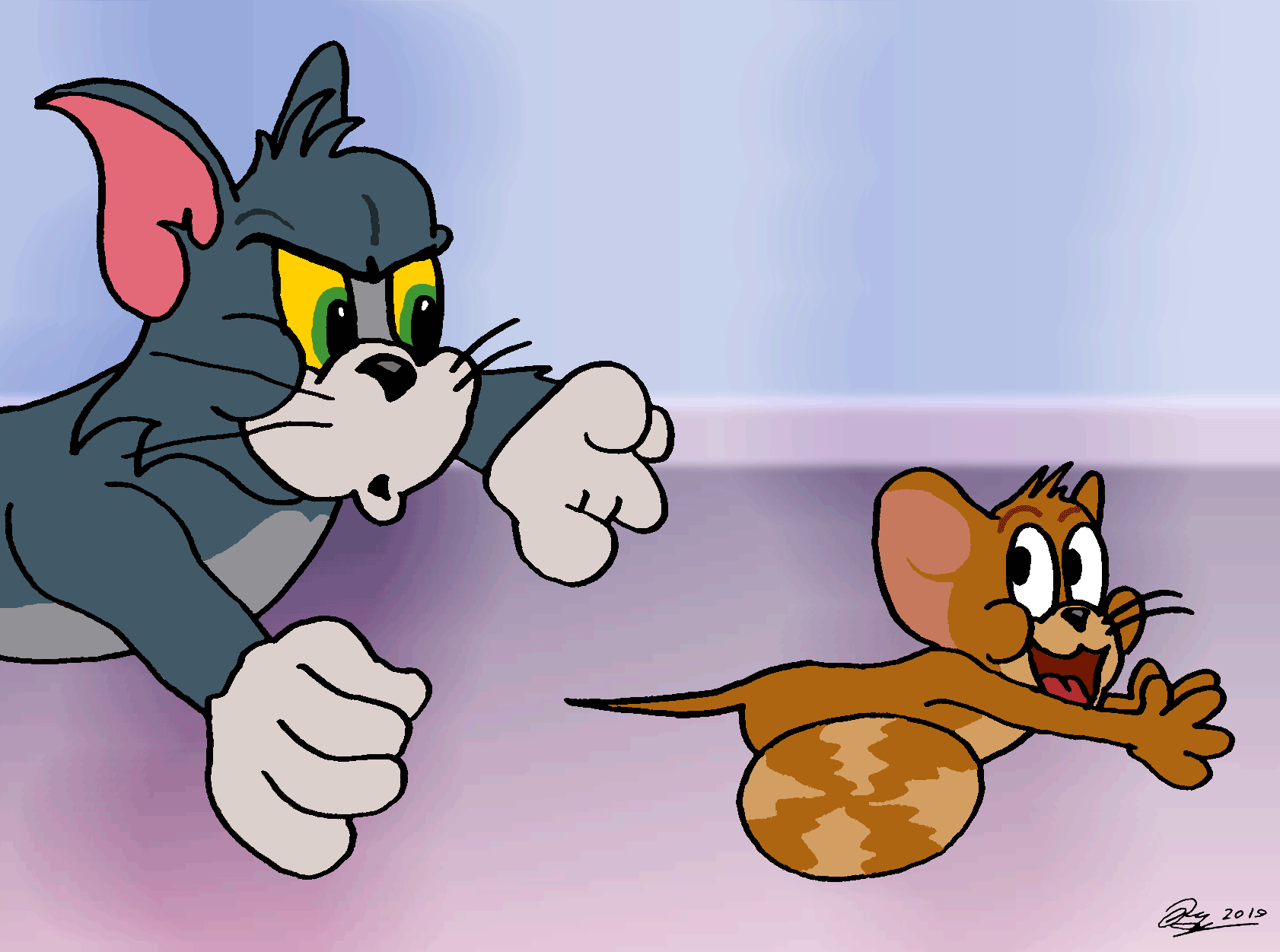 I’m Jerry.
I’m a short and thin rat.
Hi! My name is Tom.
I’m a tall and strong cat.
Did you finish your homework?
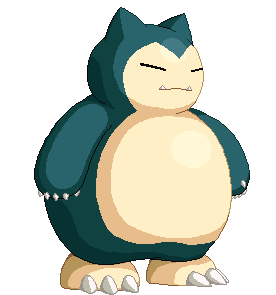 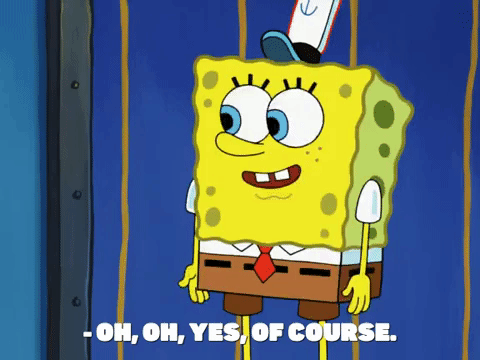 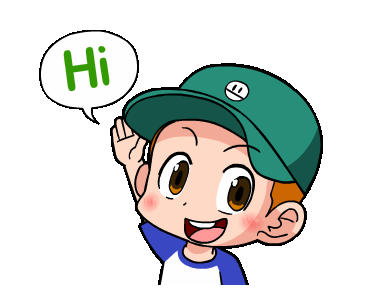 a boy
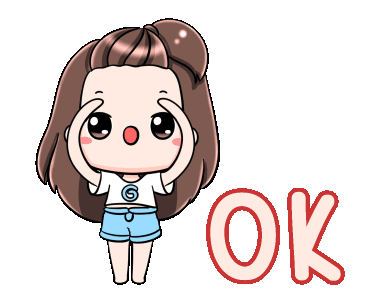 a girl
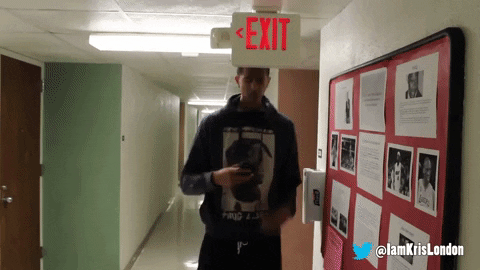 tall
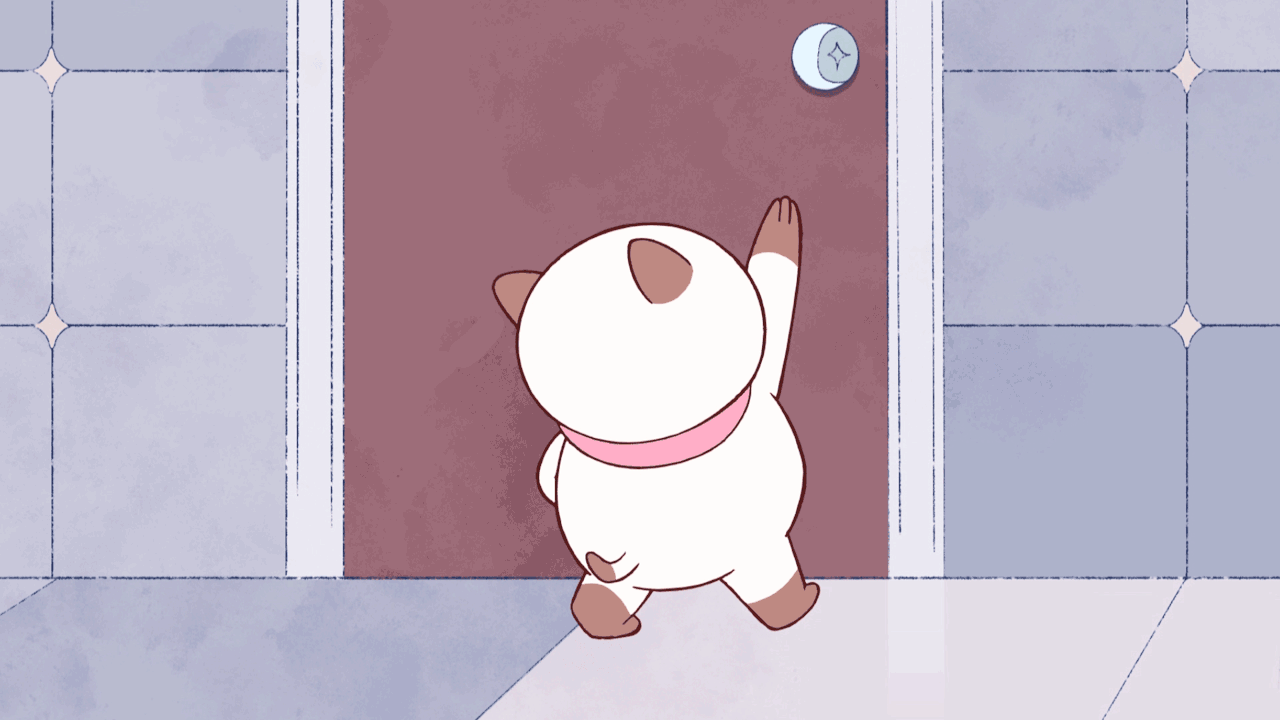 short
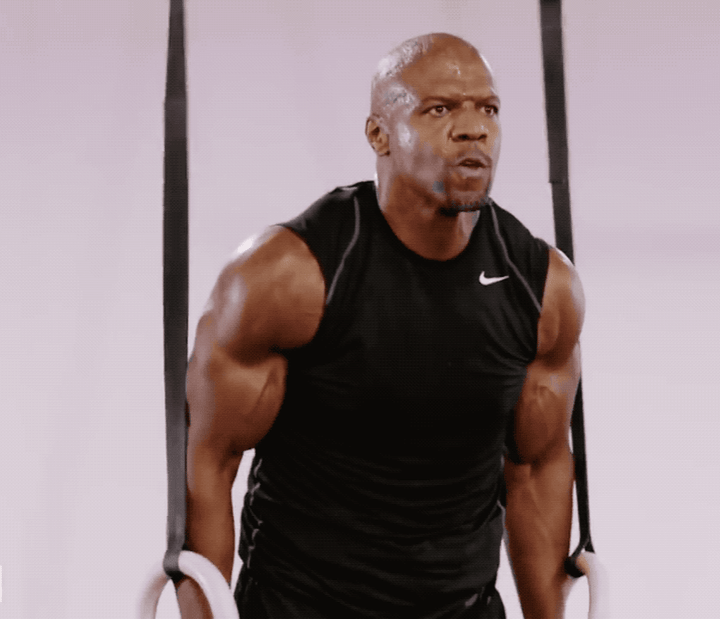 strong
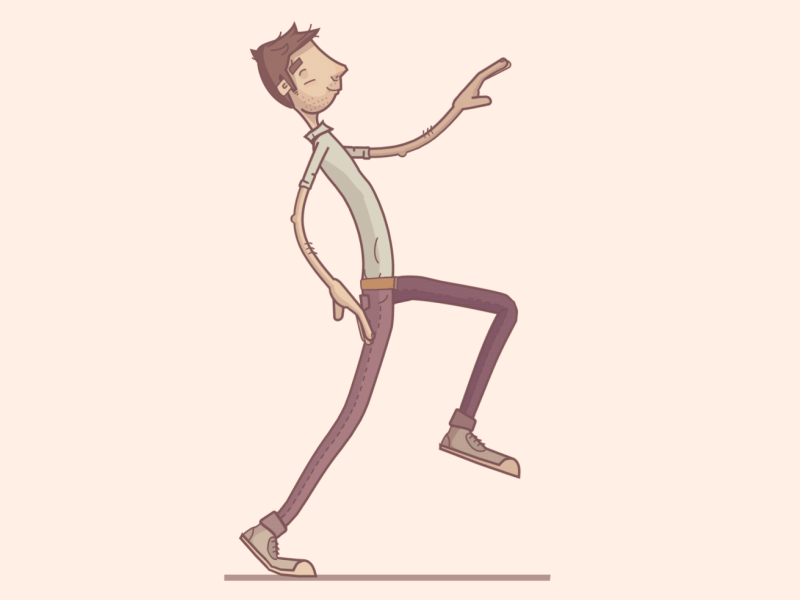 thin
tall
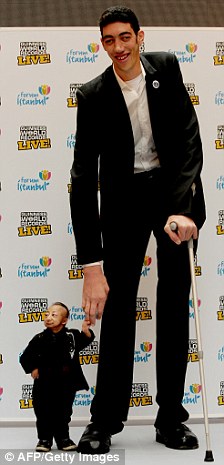 strong
a girl
a boy
thin
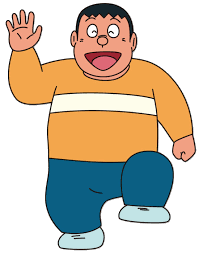 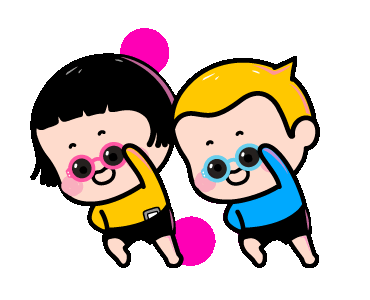 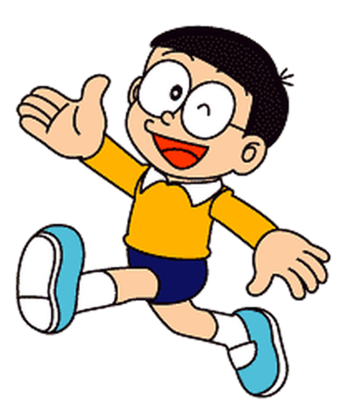 short
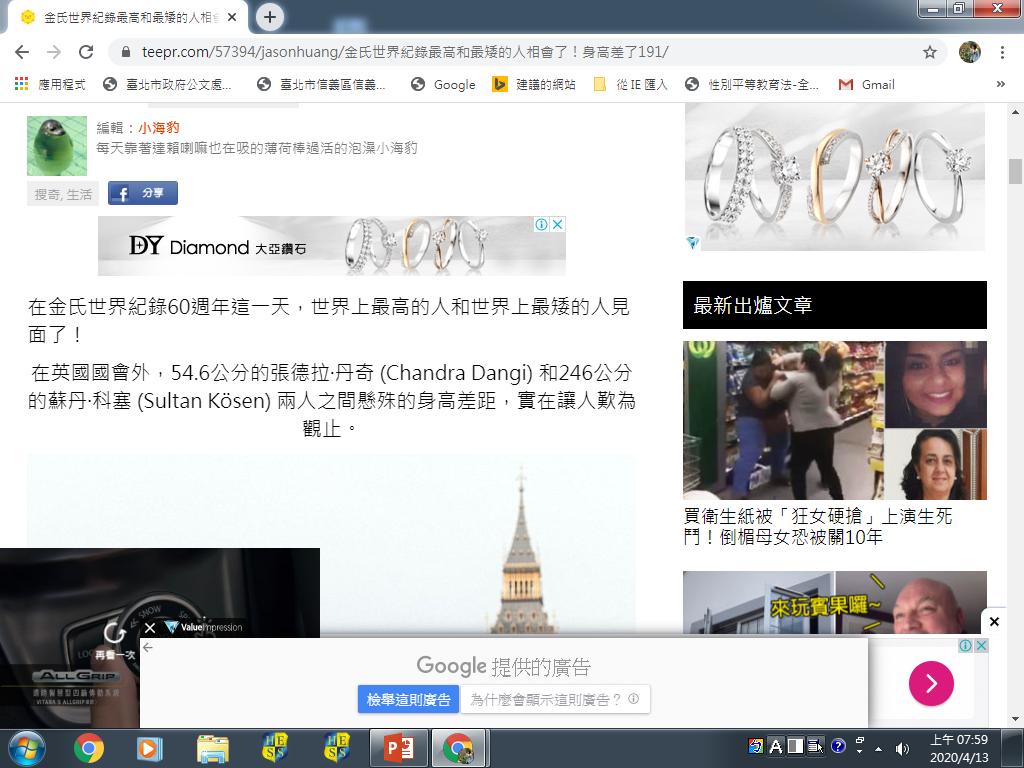 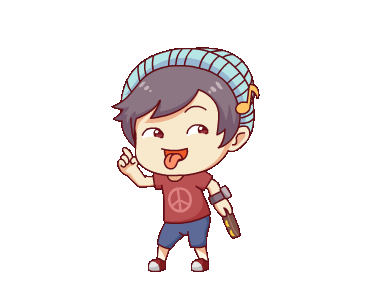 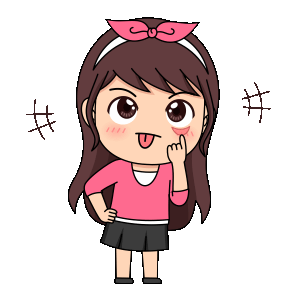 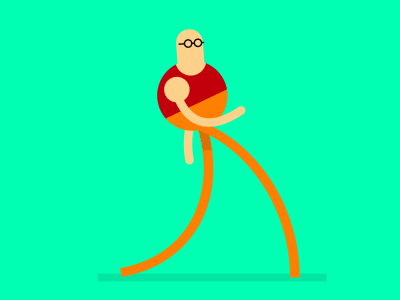 1
2
3
a boy
a girl
tall
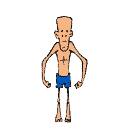 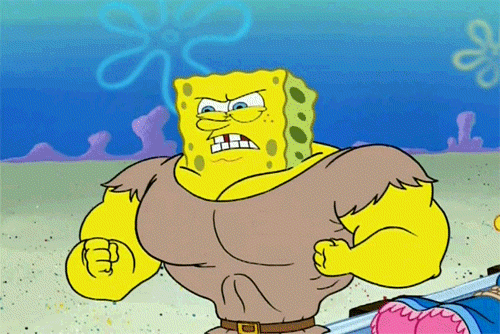 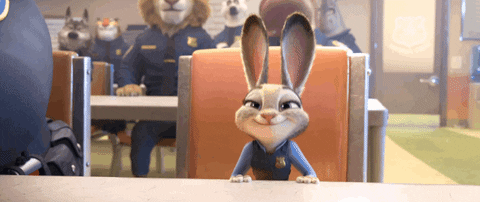 6
4
5
thin
strong
short
Are you strong?
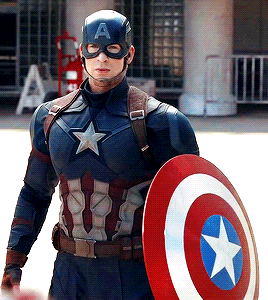 Yes, I am.
I am strong.
Are you strong?
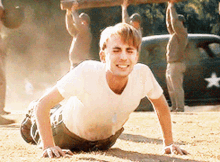 No, I’m not.
I am thin.
Are you tall?
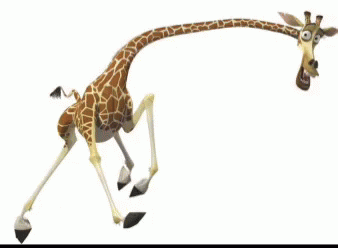 Yes, I am.
I am tall.
Are you tall?
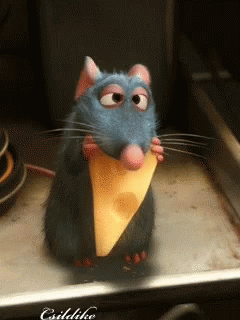 No, I’m not.
I am short.
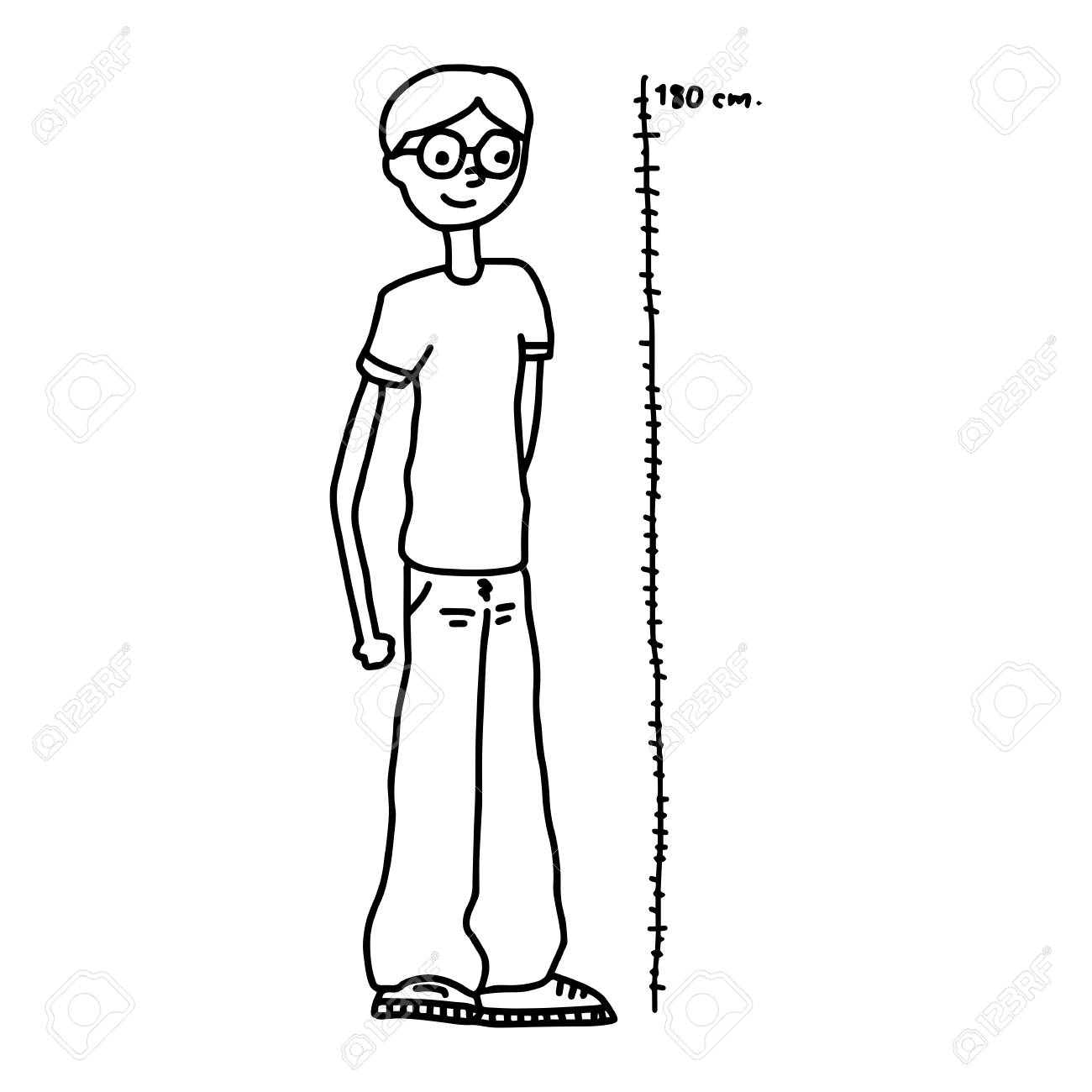 Are you a boy?
Yes, I am.
I am a tall boy.
Are you a girl?
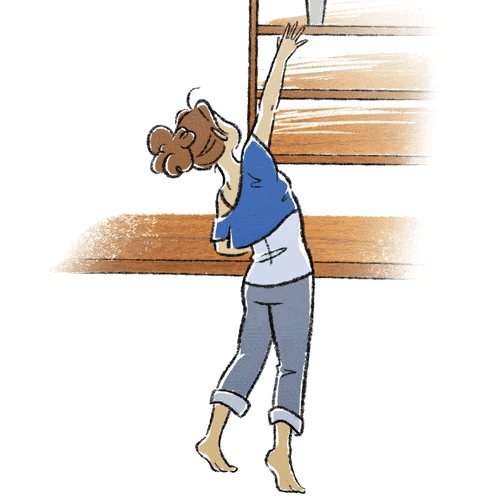 Yes, I am.
I am a short girl.
Are you a strong boy?
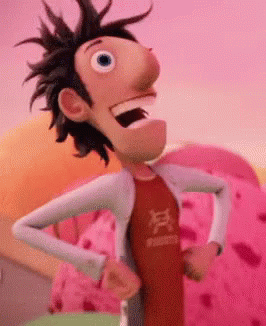 No, I’m not.
I am a thin boy.
Are you a thin girl?
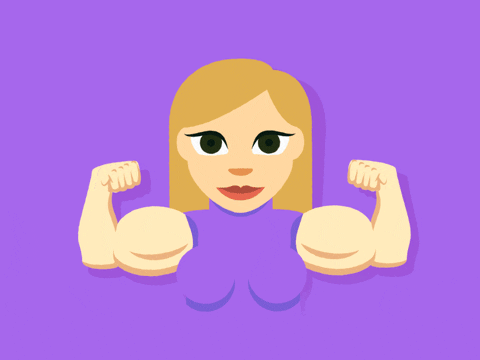 No, I’m not.
I am a 
strong girl.
Attention!!!
I am= I’m.
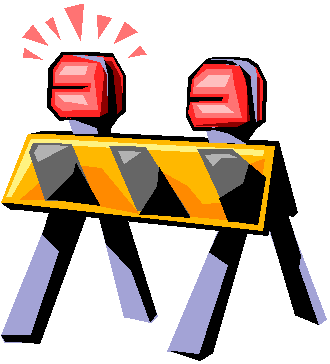 Yes, I am.中的I am
不可以縮寫。
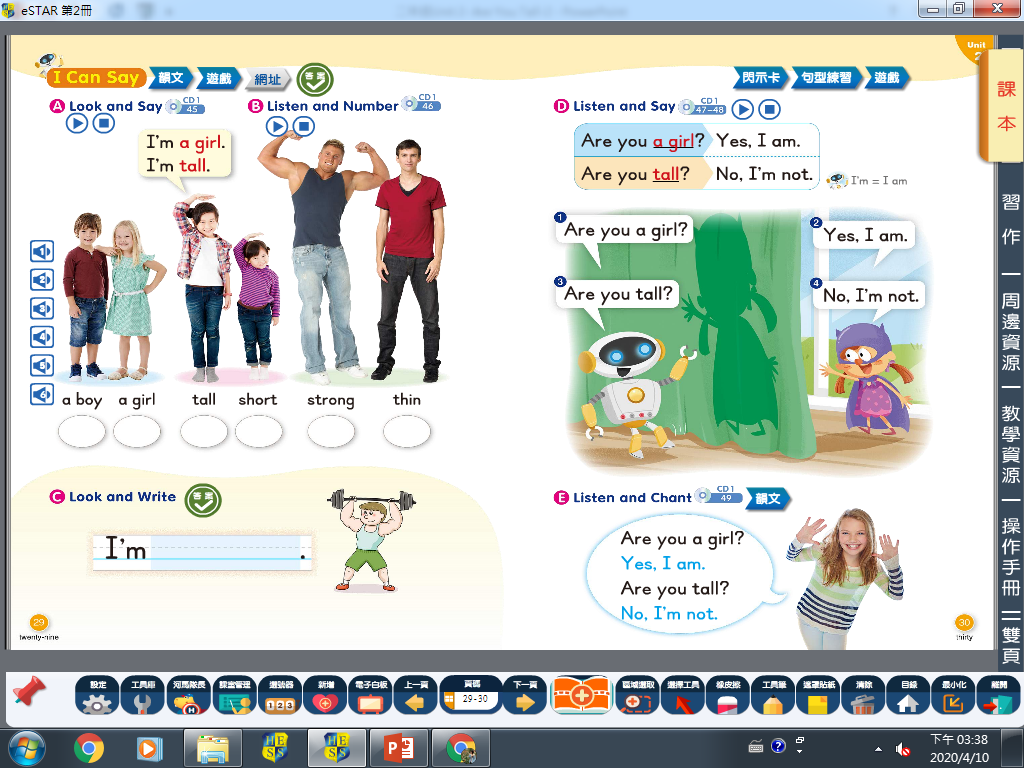 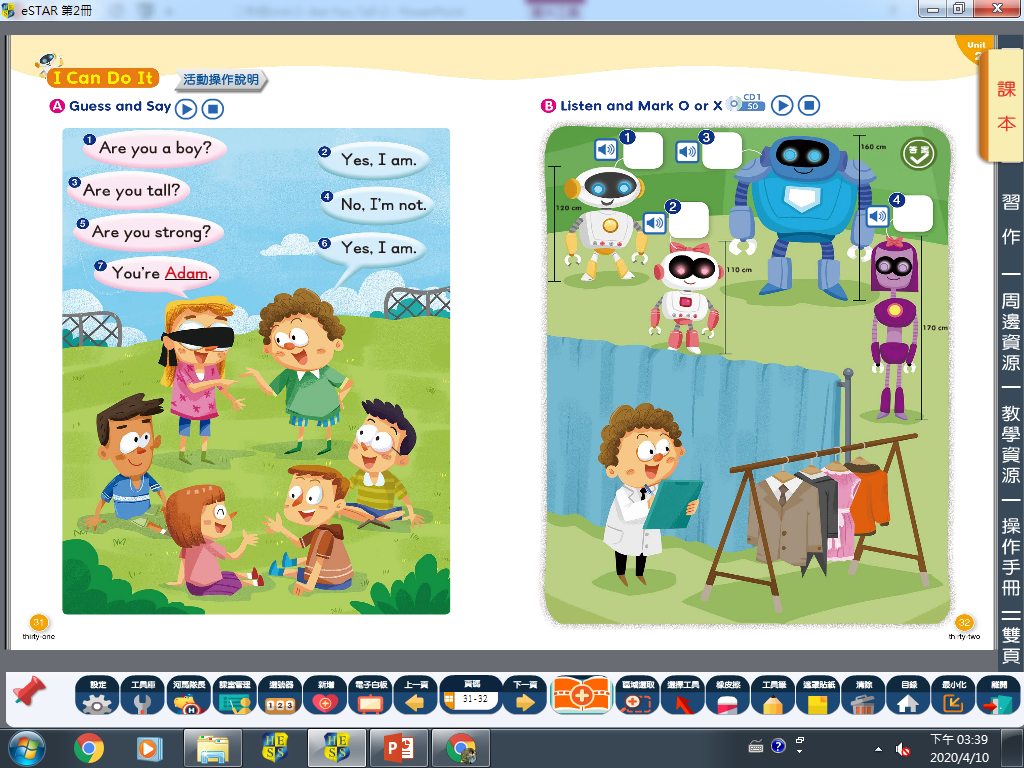 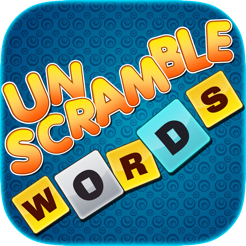 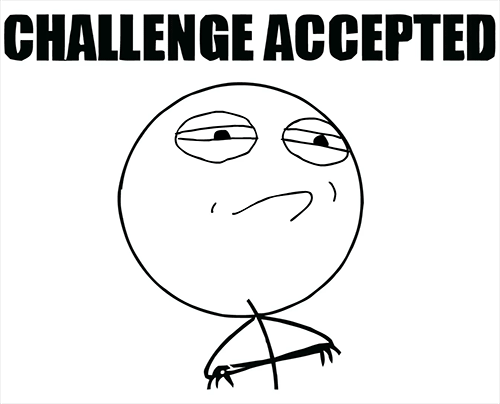 t
l
l
a
b
a
o
y
r
t
g
s
n
o
r
i
a
l
g
n
i
h
t
s
o
t
r
h
you
?
Are
short
am.
,
Yes
I
not.
,
I’m
No
boy.
a
I
am
thin
a
am
I
strong
girl.